Химия
10
класс
Тема: 
Составление названий алканов по международной номенклатуре ИЮПАК. Изомерия алканов.
ЦЕЛЬ УРОКА:
1) формирование умений составлять названия алканов                 по международной номенклатуре ИЮПАК, составлять изомеры алканов;
2) развивать умение работать с текстом учебника,                    с дополнительными источниками информации, анализировать, отбирать и представлять необходимую информацию; 
3) показать единство материального мира на примере генетической связи углеводородов разных гомологических рядов, получаемых при переработки природного                           и попутного нефтяного газов, нефти и каменного угля.
Проверка самостоятельной работы
Определите эмпирическую формулу алкана, в составе которого содержится  82,75% углерода  по массе. 
Дано:
ω(C) = 82,75%
Найти:
СхНу - ?
Проверка самостоятельной работы
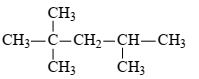 триметилизобутилметан
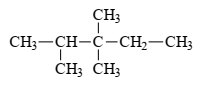 диметилэтилизопропилметан
Проверка самостоятельной работы
Напишите структурную формулу следующих веществ:
диметилэтилбутилметан
СН2-СН2-СН2-СН3
СН3
-С-
СН3
СН2-СН3
Номенклатура
Типы номенклатуры 
органических соединений
Тривиальная 
(по способу получения)
Номенклатура ИЮПАК
(систематическая)
Рациональная
(основа - простейшие соединения)
Систематическая номенклатура
В 1960 г. комиссией Международного союза теоретической и прикладной химии (IUPAC - International Union Of Pure and Applied Chemistry) был объявлен новый метод номенклатуры органических соединений. Этот вид номенклатуры получил название систематической номенклатуры.
	В основу названий соединений линейного строения кладутся названия главных углеродных цепей; а сама структура наименования по заместительной номенклатуре включает в себя корень, суффиксы, приставки.
Алгоритм составления названий алканов
1. В структурной формуле выбирают самую длинную цепь атомов углерода (главную цепь).
2. Атомы углерода главной цепи нумеруют, начиная с того конца, к которому ближе разветвление (радикал).
3. В начале названия перечисляют радикалы и другие заместители                       с указанием номеров атомов углерода, с которыми они связаны. Если в молекуле присутствует несколько одинаковых радикалов в их названии ставят соответственно частицы ди-, три-, тетра-  и т.д.
4. Основой названия служит наименование предельного углеводорода с тем же числом атомов углерода, что и в главной цепи.
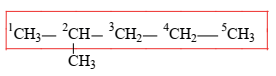 2-метилпентан
1         2       3       4         5
CH3 – CH – CH – CH2 – CH – CH2 – CH2 – CH3
6         7         8
CH2 – CH – CH3
CH3
C2H5
CH3
НОМЕНКЛАТУРА АЛКАНОВ
1. Главная цепь: 8 атомов углерода, причём из нескольких возможных цепей выбрана та, к которой примыкает наибольшее число боковых цепей
2. Заместители: 2,7 - МЕТИЛ, 3 - ЭТИЛ, 5 - ПРОПИЛ.
3. Если замещающих разветвлений несколько, то цифрой отмечают каждое из них, перечисляя радикалы в алфавитном порядке
4. Название в целом: 2,7-диметил-5-пропил-3-этилоктан
Типы углеродных атомов
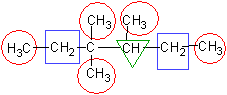 Первичный атом углерода – атом углерода, при котором находятся три атома водорода и один атом углерода.
Вторичный атом углерода – атом углерода, при котором находятся два атома водорода и два атома углерода.
Третичный атом углерода – атом углерода, связанный с тремя углеродными атомами.
Четвертичный атом углерода – атом углерода, связанный с четырьмя углеродными атомами.
Изомерия алканов
Для алканов характерна структурная изомерия (изомерия углеродного скелета):

CH3 – CH2 –СН2 - СН2 -CH2 - CH3
			 н-гексан
                                                             5	 4            3           2           1	
CH3 – CH2 –СН2 - СН2 -CH2 	CH3 – CH2 –СН2 - СН –CH3


                     н-гексан		 

Укорачивая цепочку последовательно на один углеродный атом, составляем формулы изомеров гексана.
Чтобы не написать «лишние» формулы изомеров, нужно сразу называть изображенный алкан: двух одинаковых названий быть не должно.
CH3
CH3
2-метилпентан
Изомерия алканов
CH3 – CH2 –СН2 - СН2 -CH2 - CH3
			 н-гексан
 1	      2        3          4       5	         5	 4            3           2           1	
CH3 – CH2 –СН2 - СН –CH3                     CH3 – CH2 –СН – СН2 –CH3
CH3
CH3
4-метилпентан - ?
3-метилпентан
1         2      3       4
CH3
CH3 – CH –СН – СН3
1        2    3        4
CH3 – C –СН2 – СН3
CH3
CH3
CH3
2,3-диметилпентан
2,2-диметилпентан
Номенклатура алканов
Если имеются три заместителя, из которых два находятся на равном расстоянии от края цепи, нумерация проводится таким образом, чтобы средний заместитель имел наименьший номер:
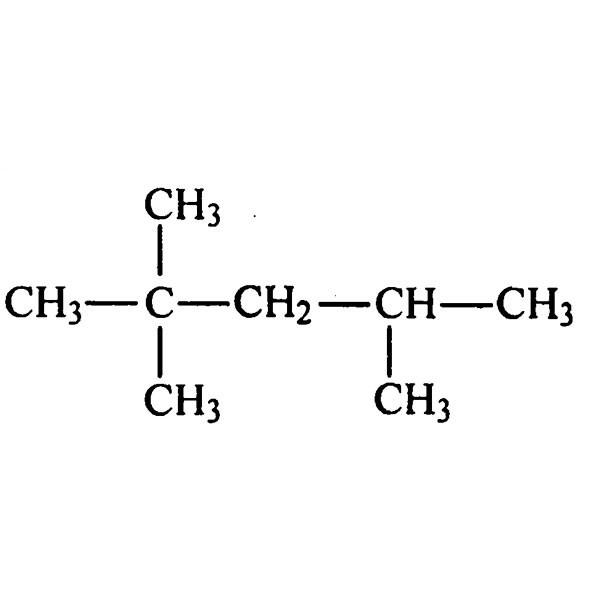 1        2      3           4        5
1         2      3       4        5        6
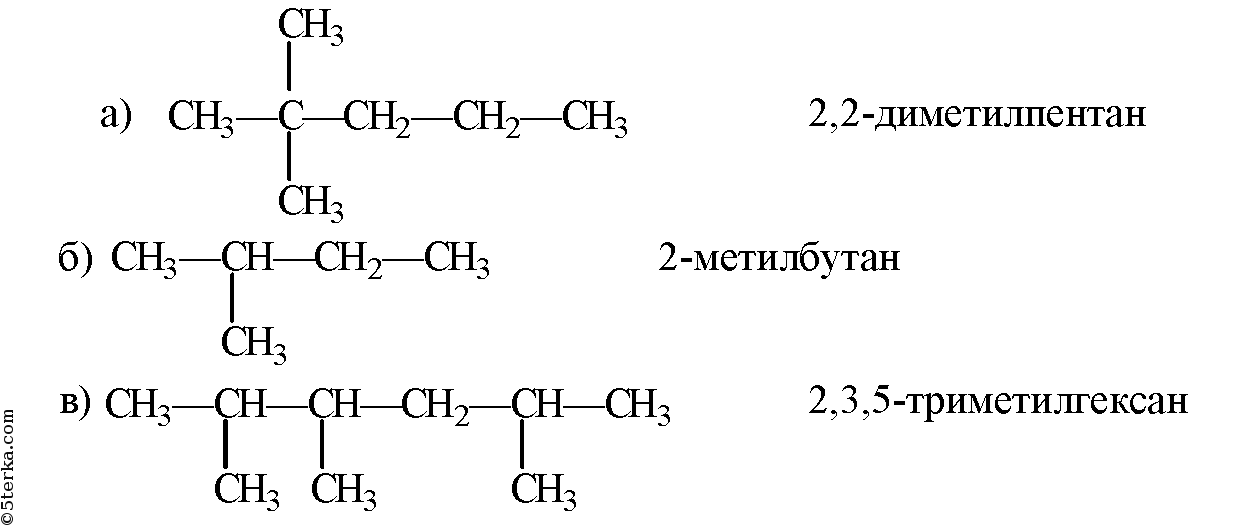 2,2,5-триметилпентан
2,3,5-триметилгексан
Название галогенпроизводных алканов
Согласно номенклатуре ИЮПАК, галогенпроизводные алканов называются следующим образом:
Атом галогена должен входить в состав главной цепи.
Нумерацию атомов углерода в главной цепи начинают с того конца, которому ближе атом галогена.
Последовательность названия радикалов и галогенов также определяется расположением их начальной буквы в алфавите. Затем ука­зывается название основной цепи.
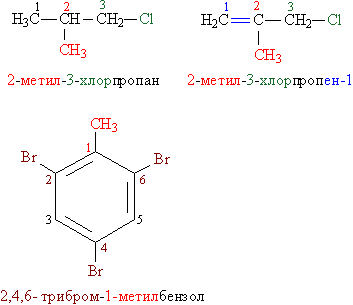 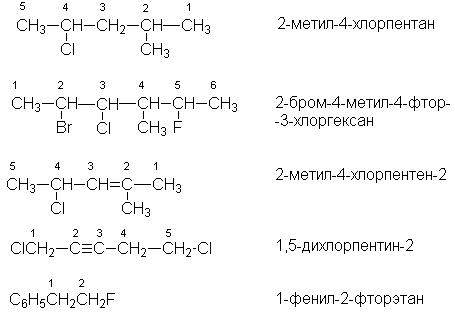 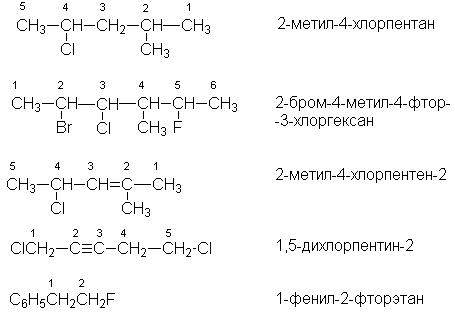 Закрепление
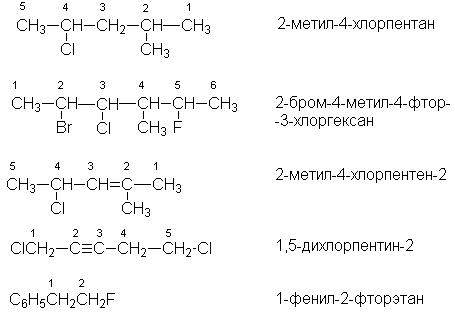 2-бром-4-метил-4-фтор-
3-хлоргексан
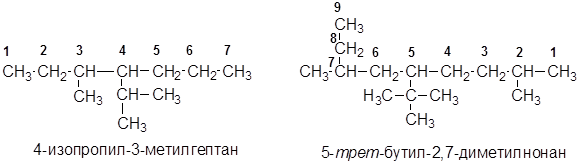 4-изопропил-3-метил-
гептан
ЗАДАНИЕ ДЛЯ САМОСТОЯТЕЛЬНОЙ РАБОТЫ:
Прочитайте §6.
Выполните № 2,3,7,11,12.